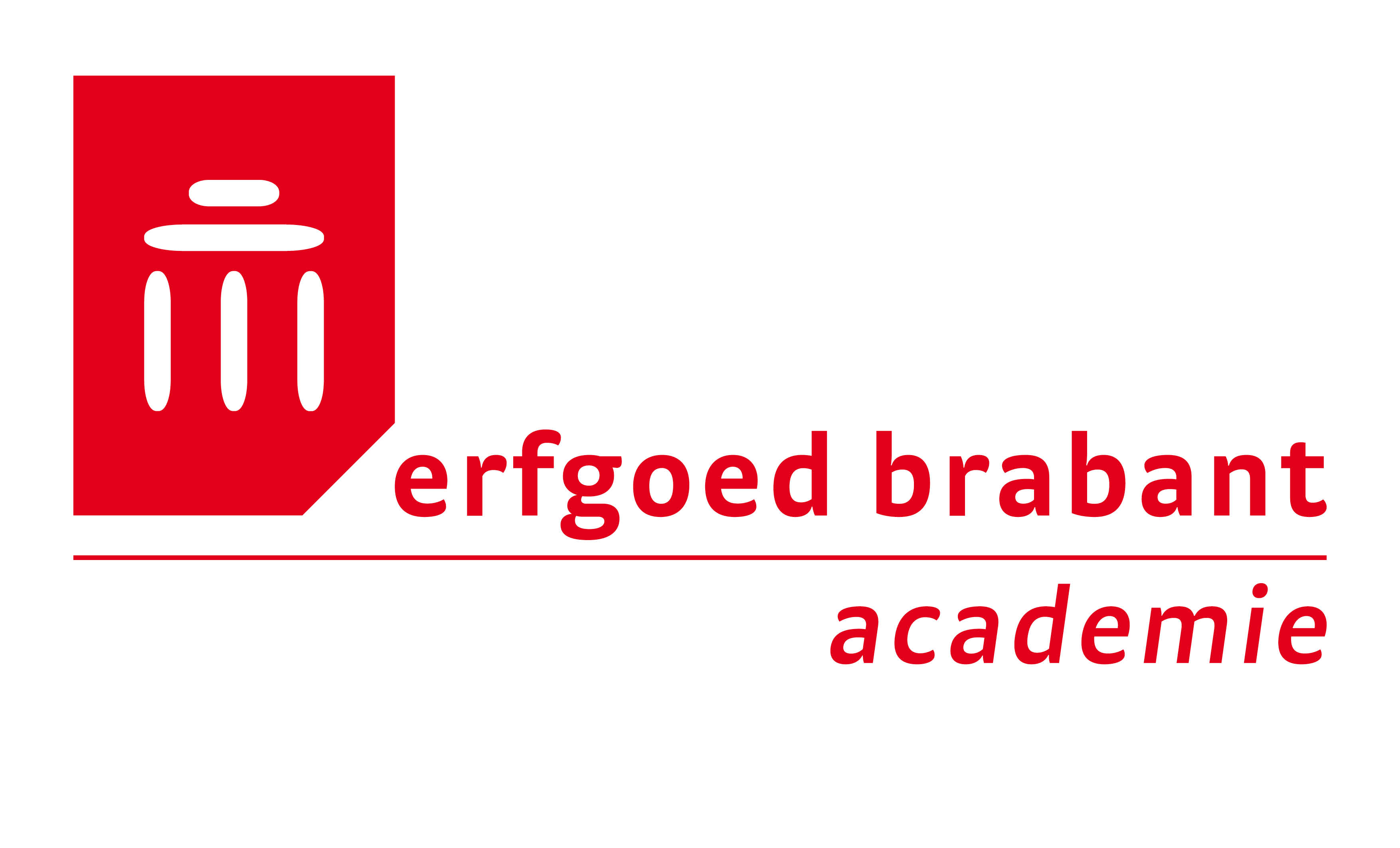 Erfgoedcollege: Vluchtelingen in Brabant, toen en nu
Frank van Doorn(Erfgoed Brabant/BHIC)

Kolar Aparna (Asylum University)
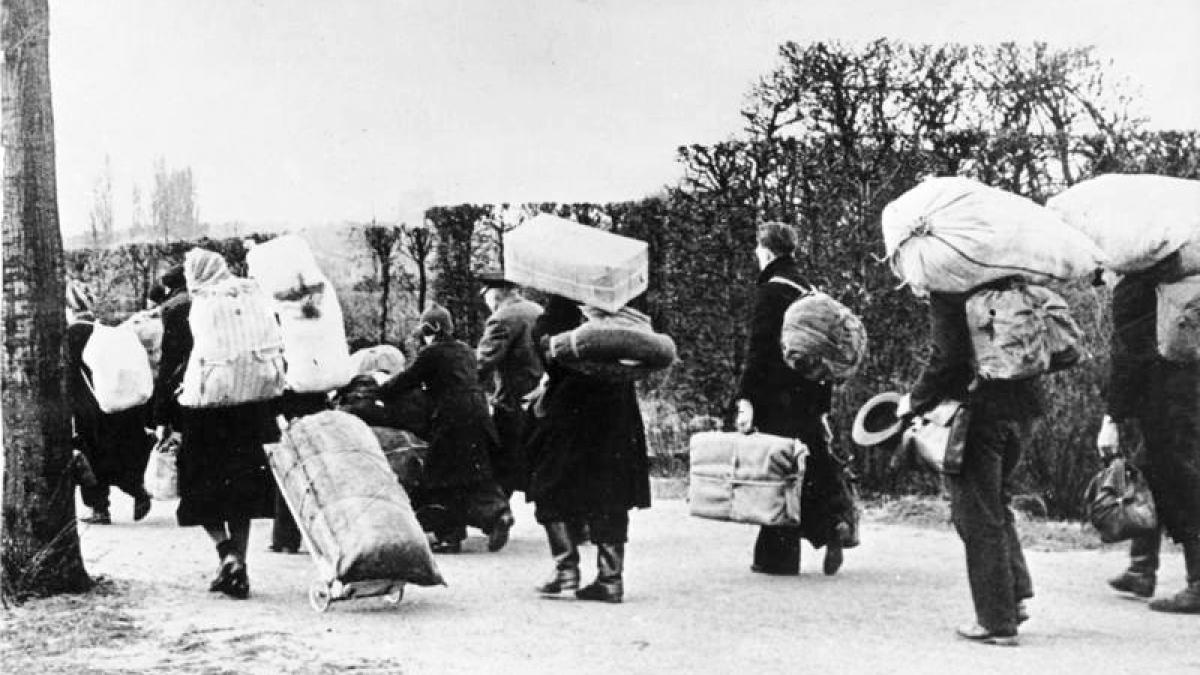 Joodse vluchtelingen in Noord-Brabant1933—1940
Nederlands eerste vluchtelingenprobleem
Vóór 1933:
Oost-Europese Joden, ca. 1880-1900
Opvang Belgische vluchtelingen WO I
1933-1940: ca. 25.000-33.000 Joodse vluchtelingen en 20.000 remigraties
Nederlands eerste vluchtelingenprobleem
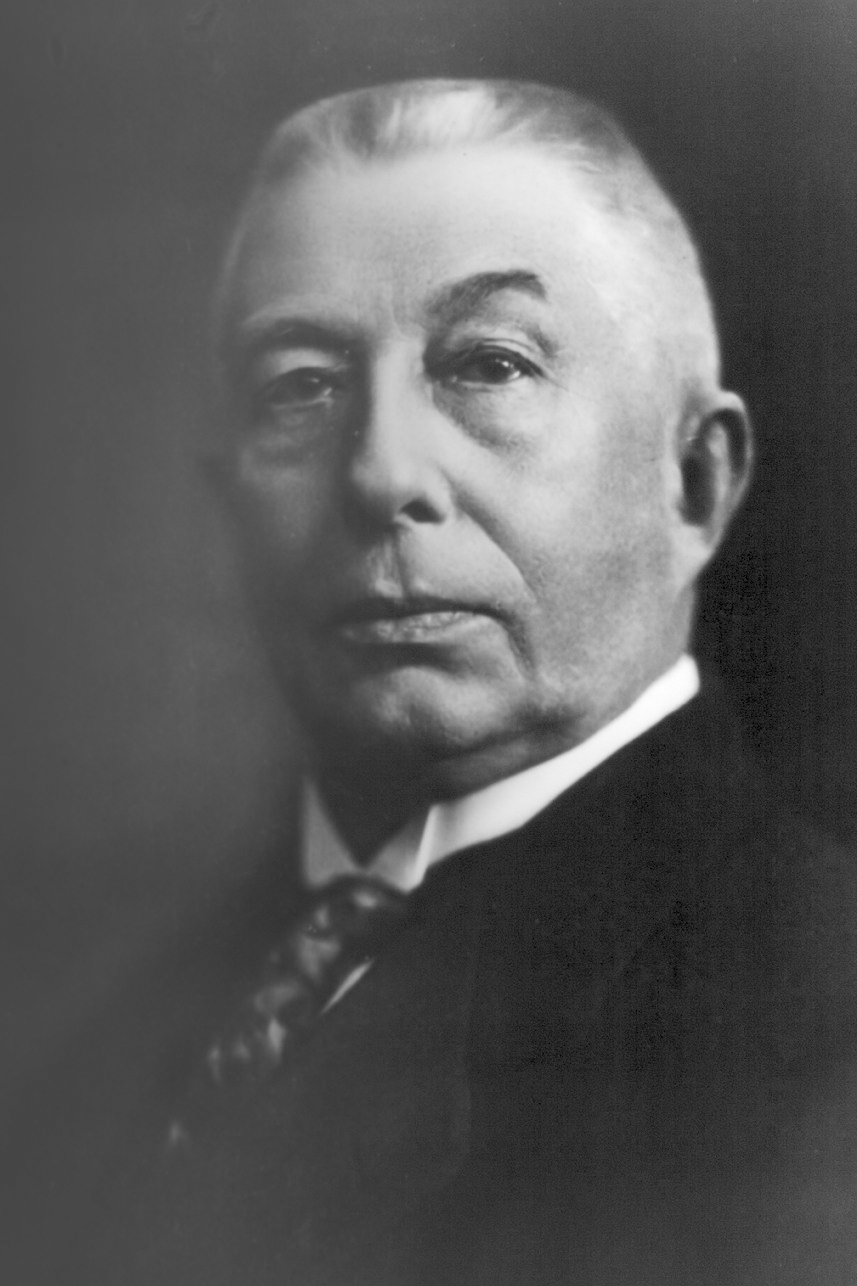 Nieuw, complex probleem
Geen samenhangende aanpak overheid
Geen afwikkeling door uitbreken WO II
Hendrik Colijn (ARP), premier 1933-1939
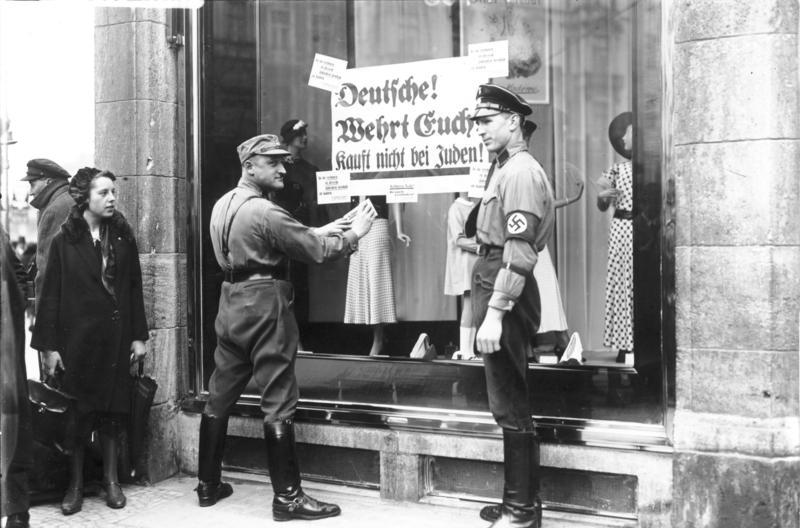 Eerste piek in 1933:
machtsovername Hitler, boycot Joodse ondernemingen
September 1935: Rassenwetten van Neurenberg
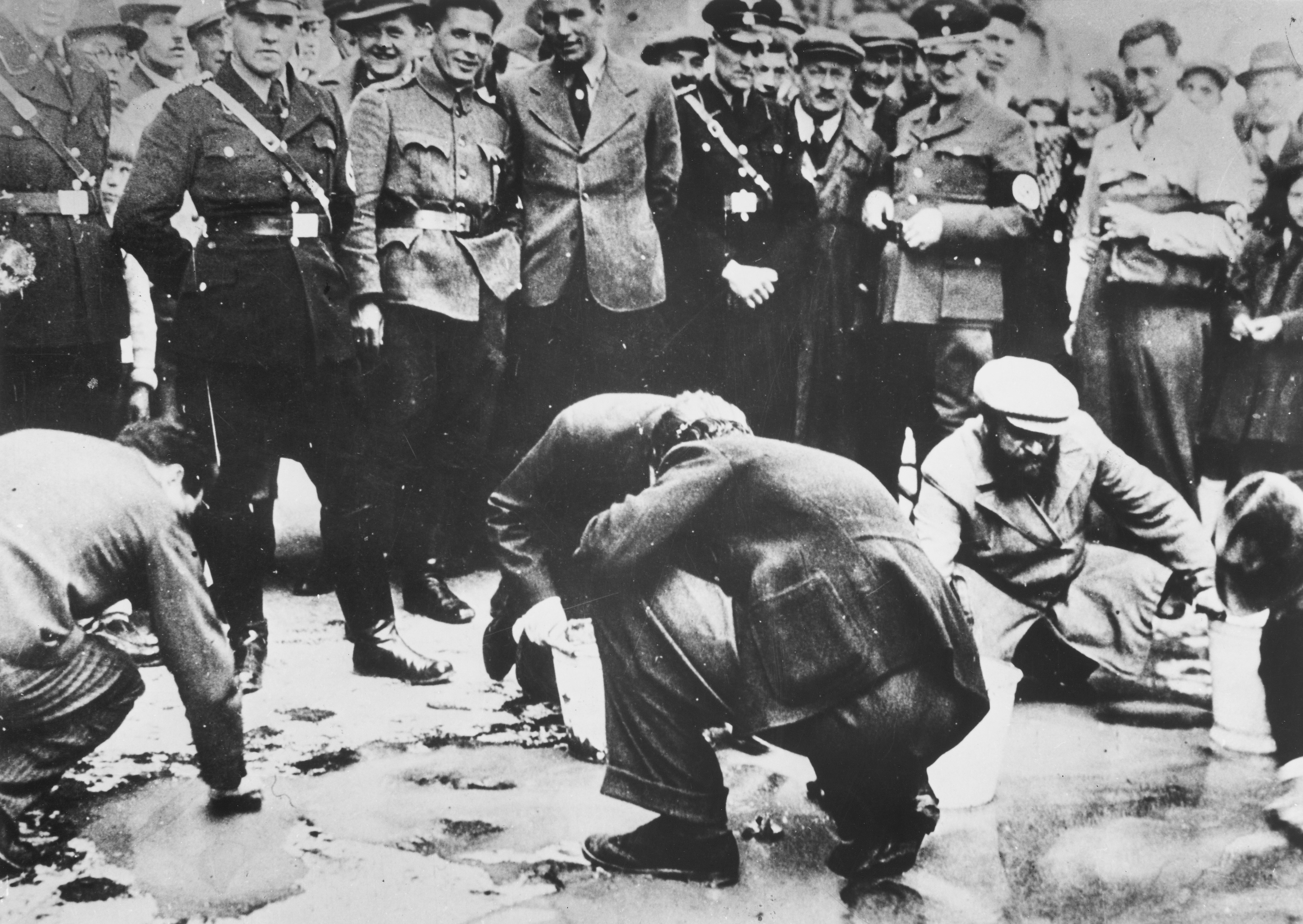 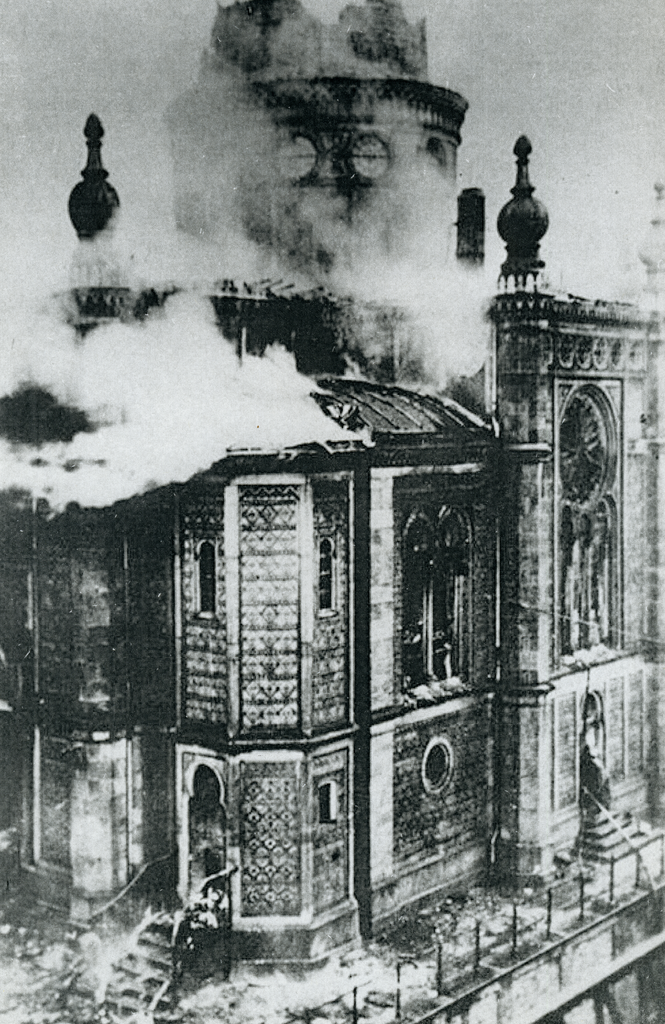 Tweede piek in 1938:
12 maart: Anschluss Oostenrijk
9-10 november: Kristallnacht
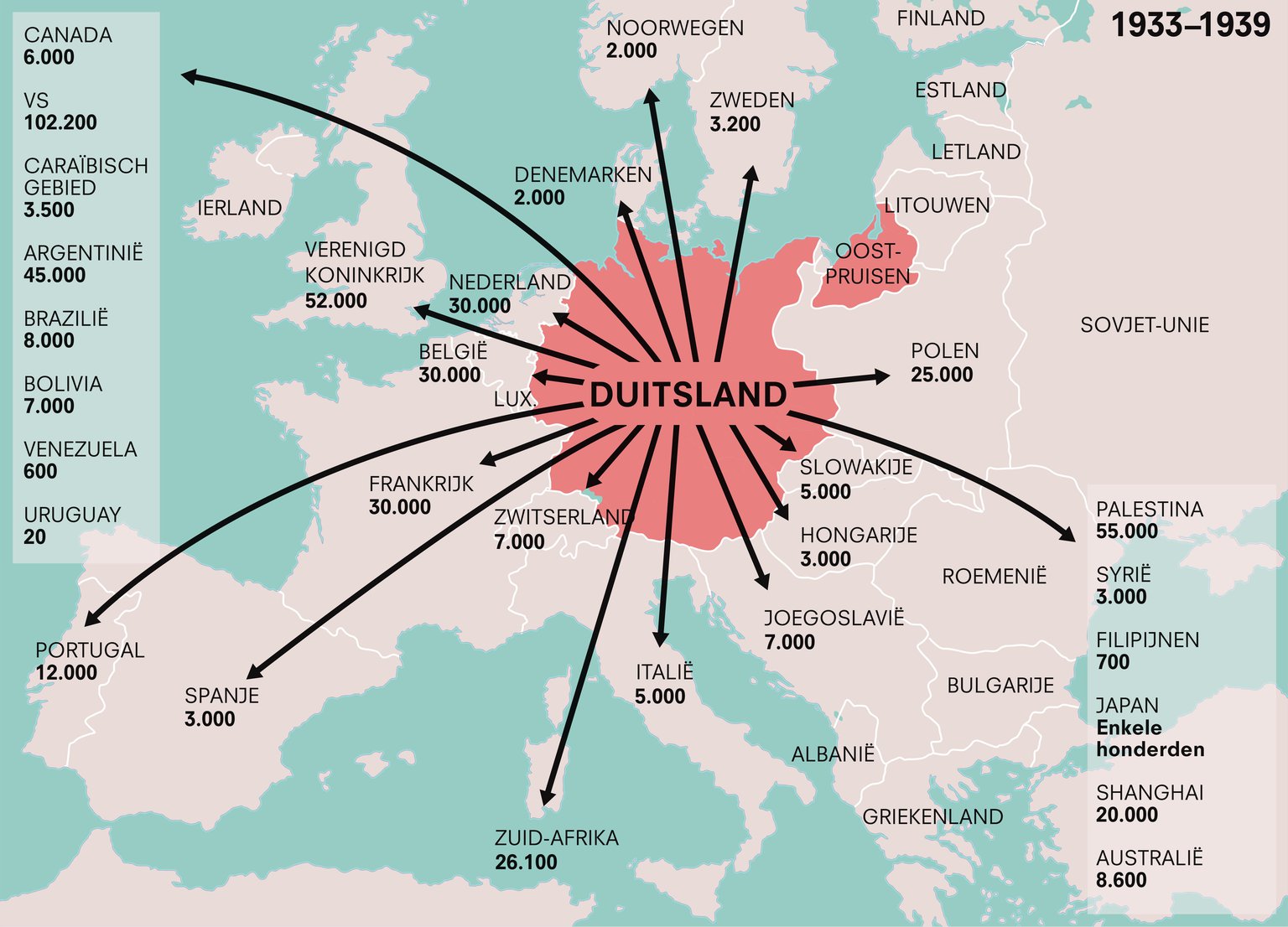 Bron: Anne Frank Stichting
Motivaties om te vluchten
Antisemitisch geweld: korte pieken i.p.v. continue uitstroom
Bepalender: welke mogelijkheden waren er om te emigreren?
Veel Joden in Duitsland wachtten af of stelden vlucht tot het laatst uit
Waarom Nederland?
Goede reputatie
Nabijheid
Flexibele toelatingseisen (aanvankelijk)
Geringe anti-Duitse sentimenten
Nauwe zakelijke betrekkingen en familiebanden
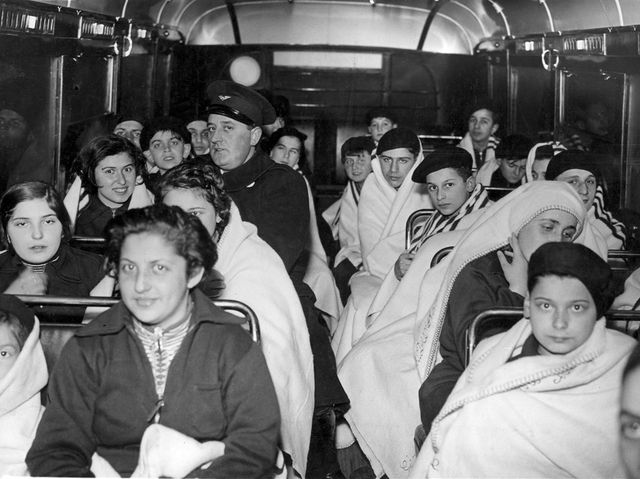 Houding overheid
Bescherming economie:
Opvang niet ten koste van de staat
‘Eigen volk eerst’ bij arbeidsplaatsen
Angst voor opkomst antisemitisme en rechtsextremisme
Conferentie van Évian-les-Bains (6-15 juli 1938) leidde niet tot structurele, internationale samenwerking
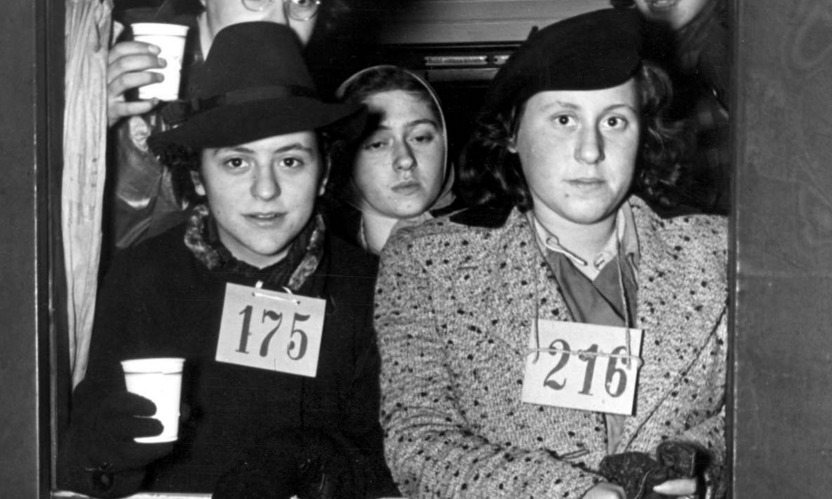 Opvang Joodse vluchtelingen
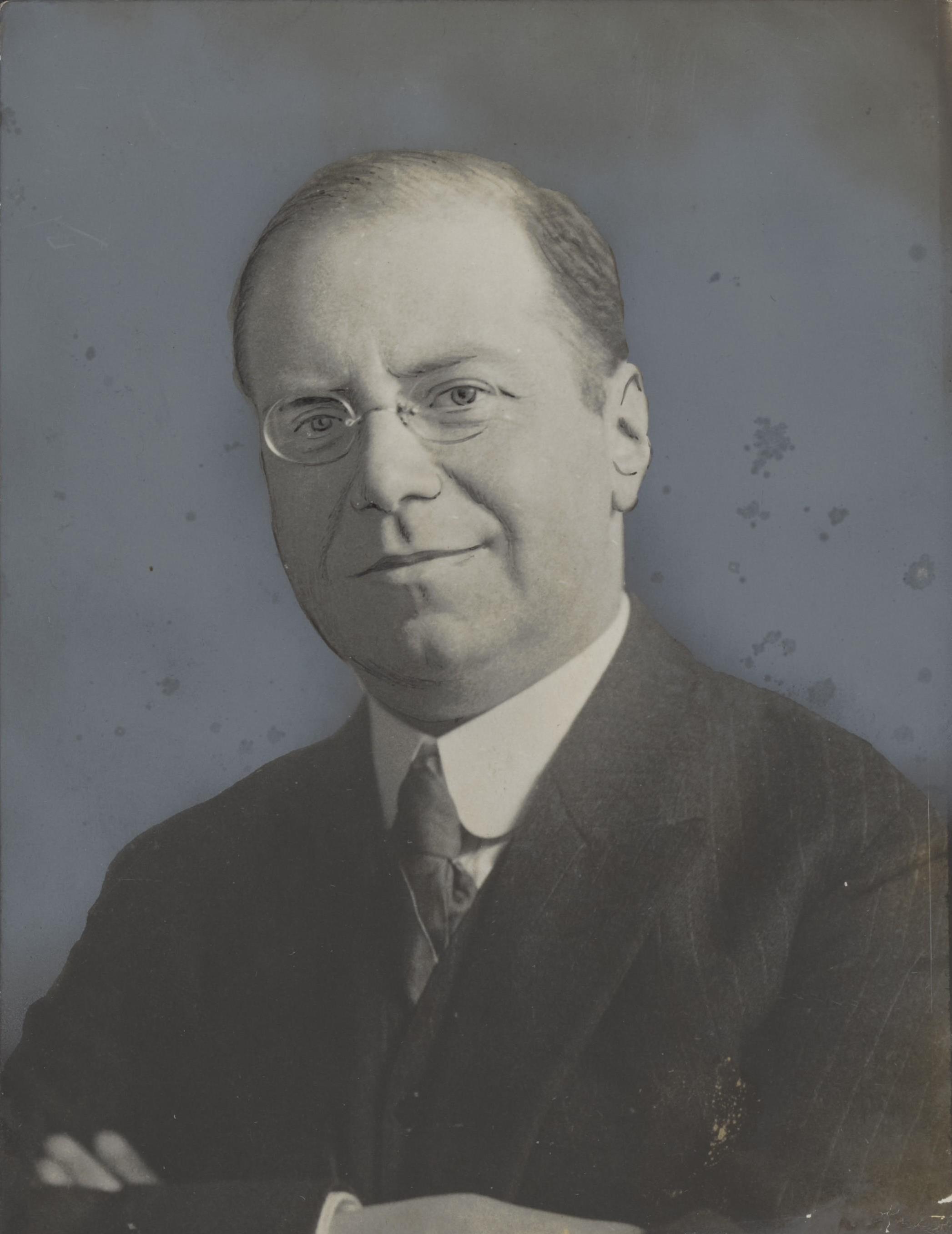 Neergelegd bij Joodse gemeenschappen in Nederland
1933: Comité voor Bijzondere Joodsche Belangen (CBJB)
Comité voor Joodsche Vluchtelingen (CJV)
Voorzitter dr. David Cohen
Comité voor Joodsche Vluchtelingen (CJV)
Kerntaken:
Politieke vertegenwoordiging vluchtelingen(probleem)
Fondsenwerving
Regelen opvang en basisvoorzieningen
Aanmoediging remigratie
Hulpverlening bij integratie
1. Politieke vertegenwoordiging
CJV: informele organisatie
Uitvoeren overheidsbeleid
Tegenstrijdige opgave
Kritiekloze houding t.a.v. overheid
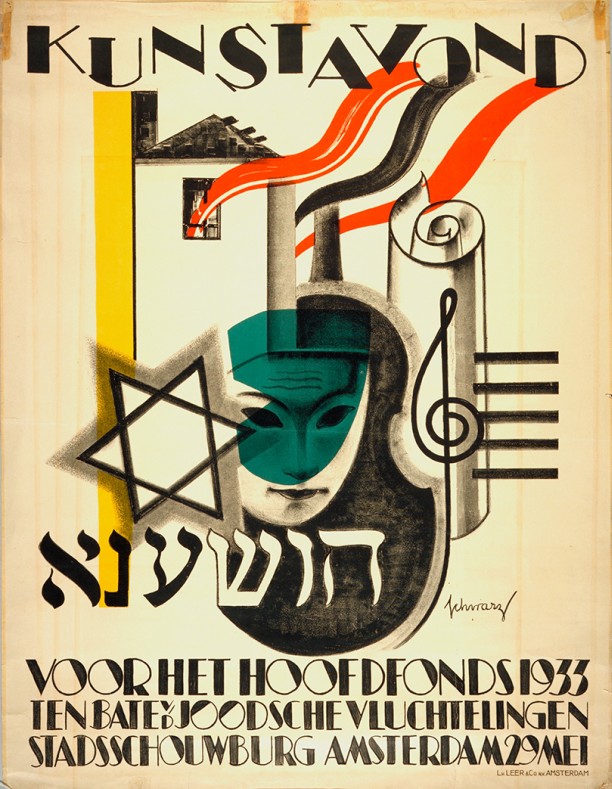 2. Fondsenwerving
Geen financiële steun overheid
Collectes
Donaties
1933-1940: 6,2 miljoen gulden opgehaald en uitgegeven
2. Fondsenwerving
Kritiek op doneergedrag Nederlandse Joden, ook in Noord-Brabant
Slechts 40% van de 112.000 Nederlandse Joden in staat om te doneren
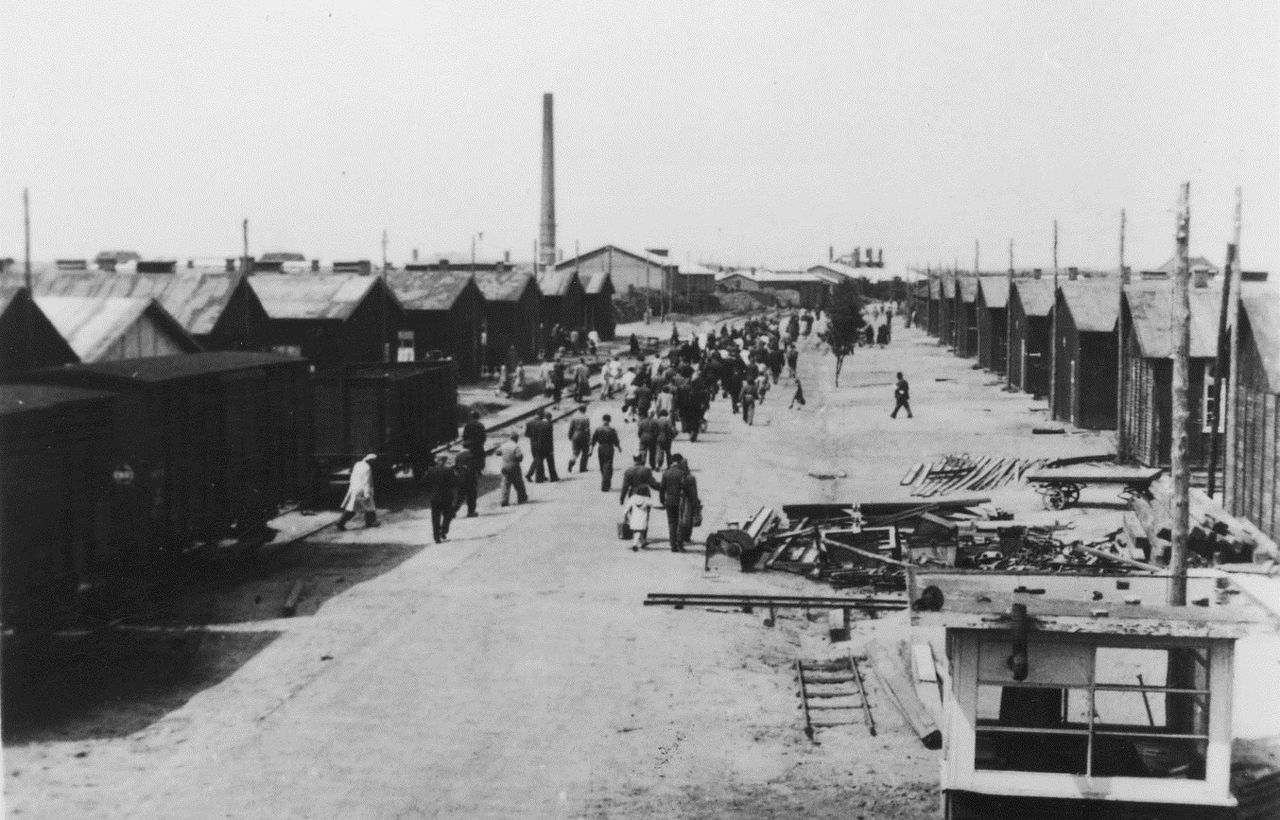 Kamp Westerbork, in 1939 gebouwd als opvangkamp voor Joodse vluchtelingen (foto van 1944)
3. Regelen opvang en basisvoorzieningen
Eerste golf vluchtelingen acuut hulpbehoevend
Opvang in pensions, hotels en soms bij particulieren
CJV betaalde 6 gulden per opgevangen vluchteling per week
3. Regelen opvang en basisvoorzieningen
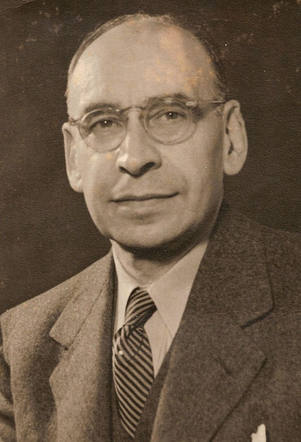 Vluchtelingen opgevangen naar rato omvang Joodse gemeente
Problemen bij opvang in Noord-Brabant
Hachnosas Ourechiem (“Steun aan Doortrekkenden”)
Alfred Polak, vluchtelingencomité Tilburg
4. Aanmoediging remigratie
Povere omstandigheden in opvangkampen moesten remigratie stimuleren
Bijstand bij regeling visa
Remigratie naar hoofdzakelijk Verenigde Staten en Argentinië
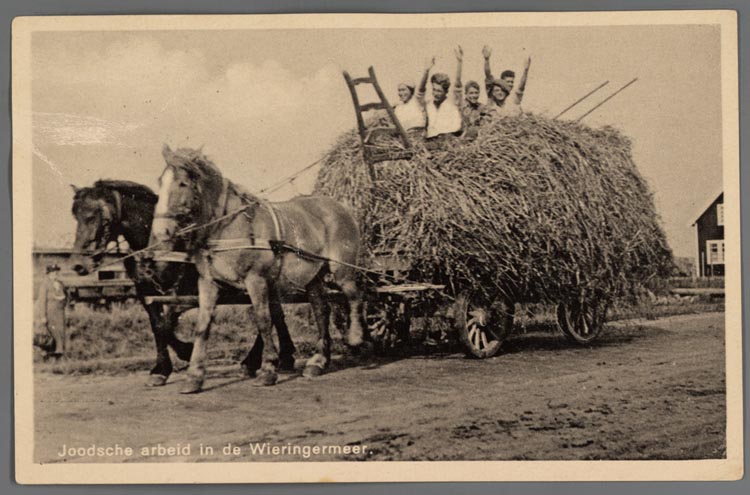 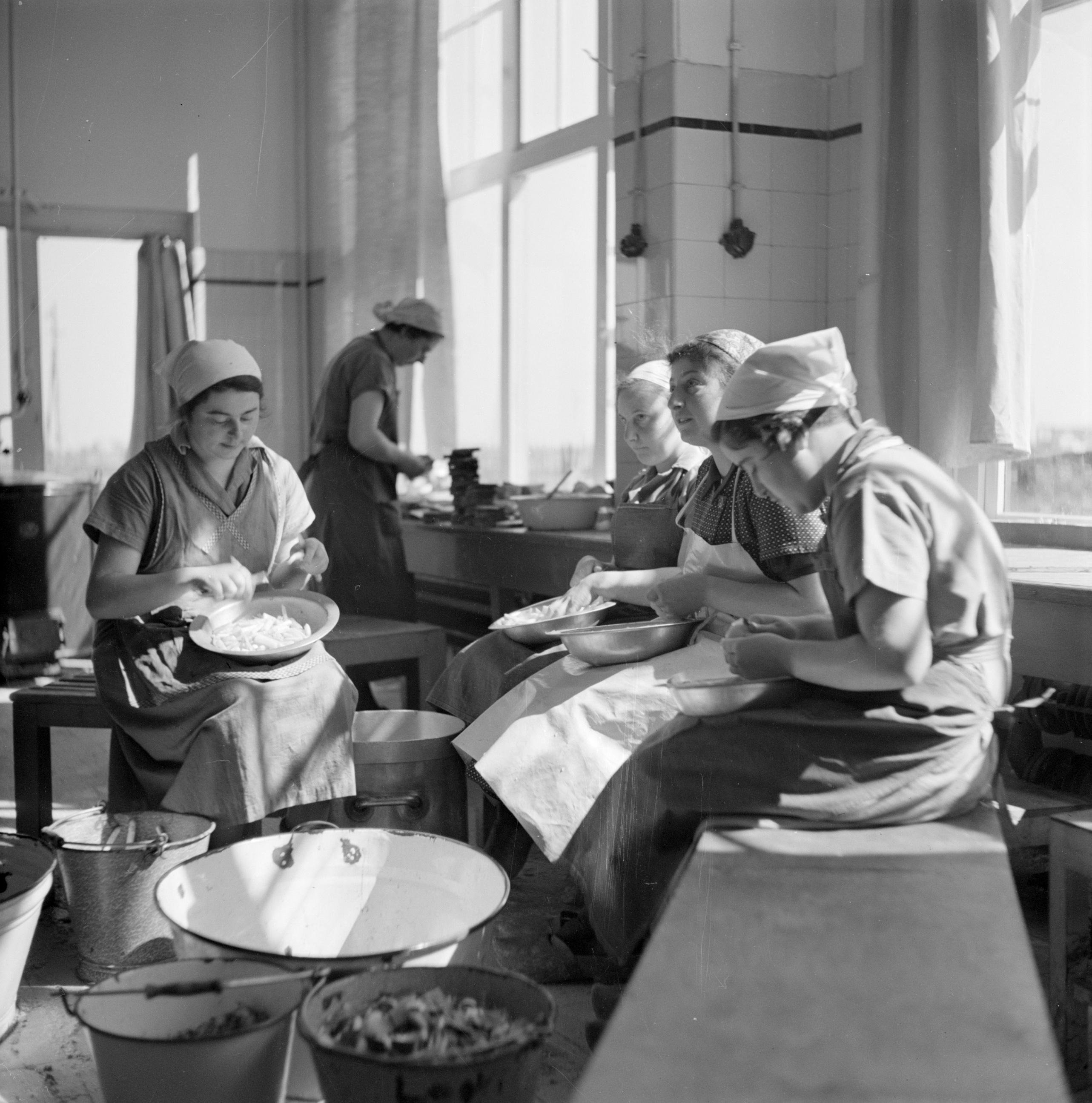 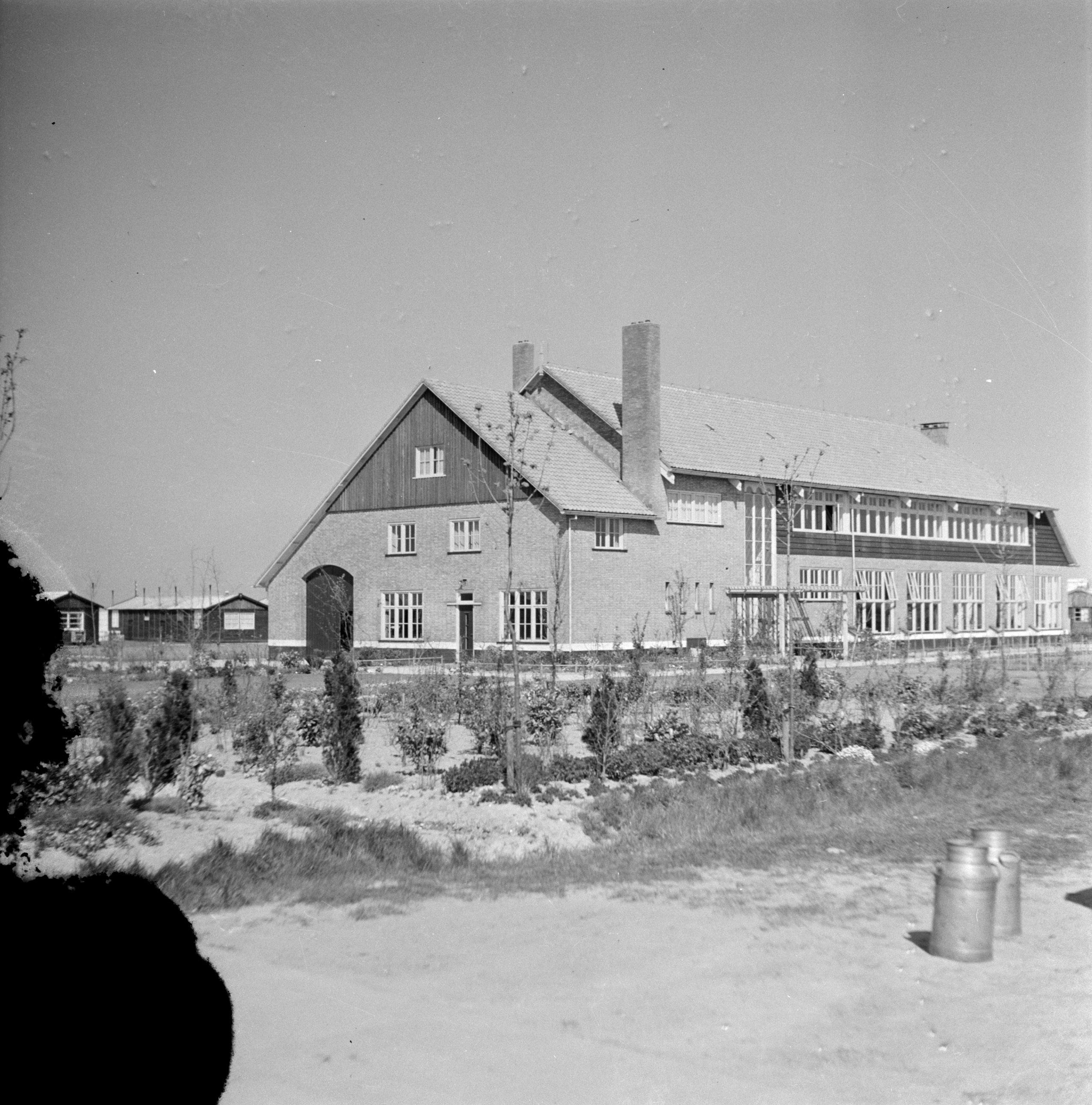 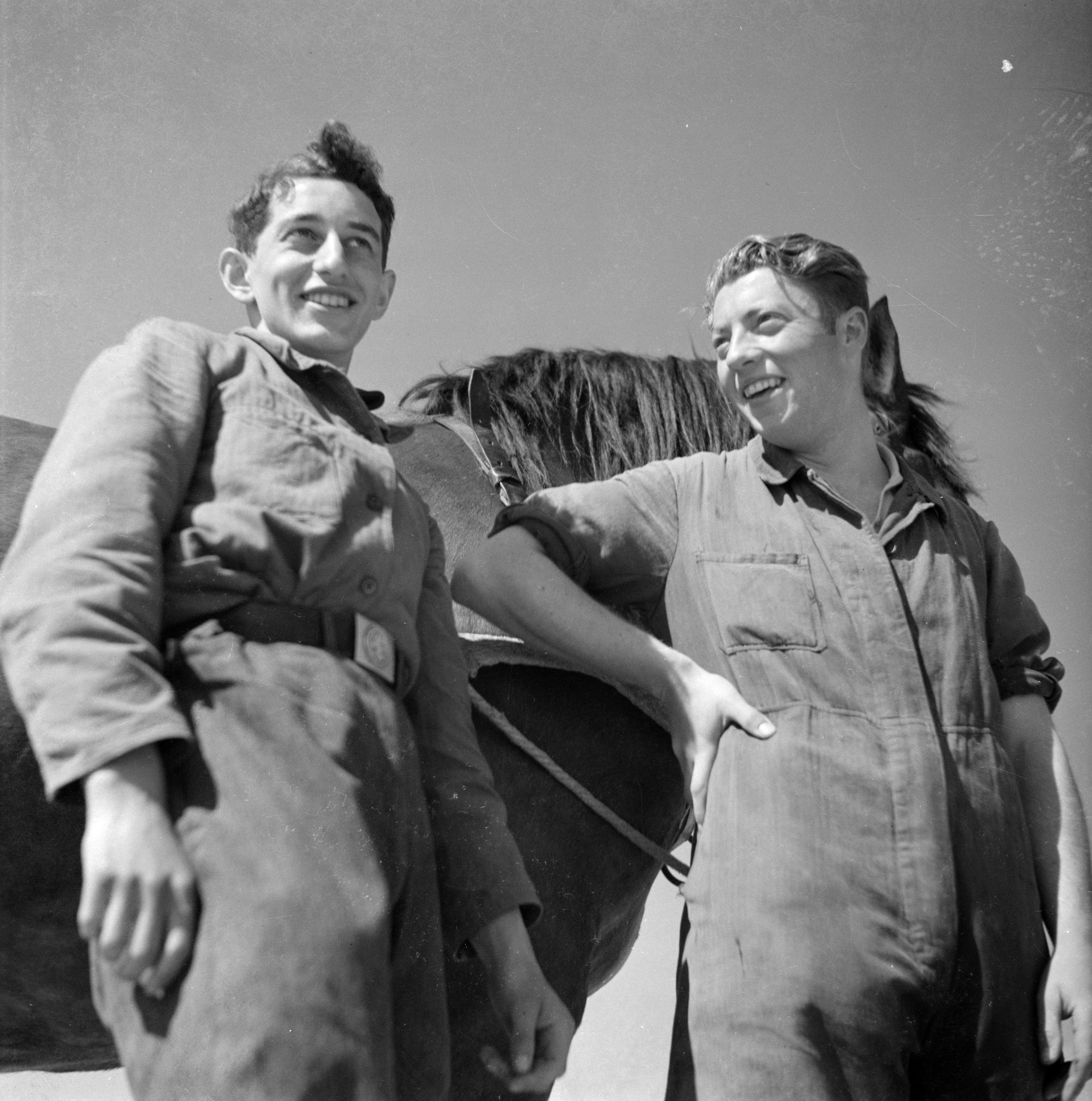 5. Hulpverlening bij integratie
Max. 13.000 vluchtelingen bleven
Niet de voorkeur van de regering
CJV moest ‘toegevoegde waarde’ beargumenteren
Voorkeur voor steun aan kleine ondernemers
Weinig interesse van banken
Beeldvorming bij integratie
‘Jodenvraagstuk’
Nederlandse Joden ↔ Joden uit Duitsland
Duitse Joden ↔ Joden uit Duitsland 
“Ostjuden”
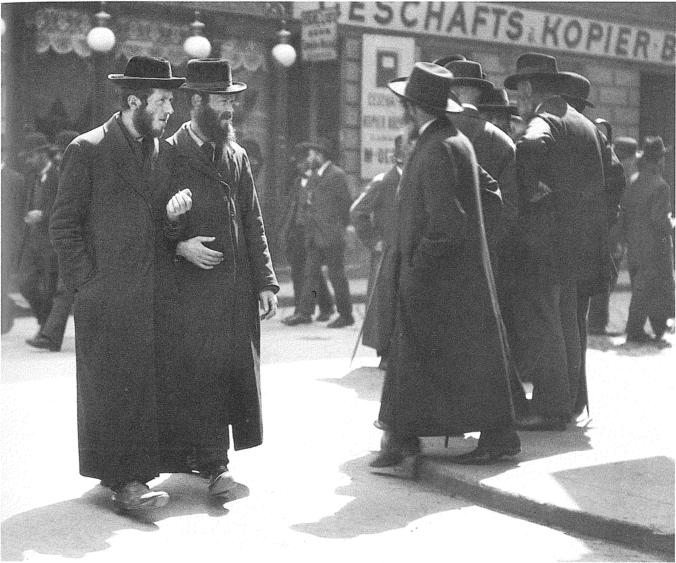 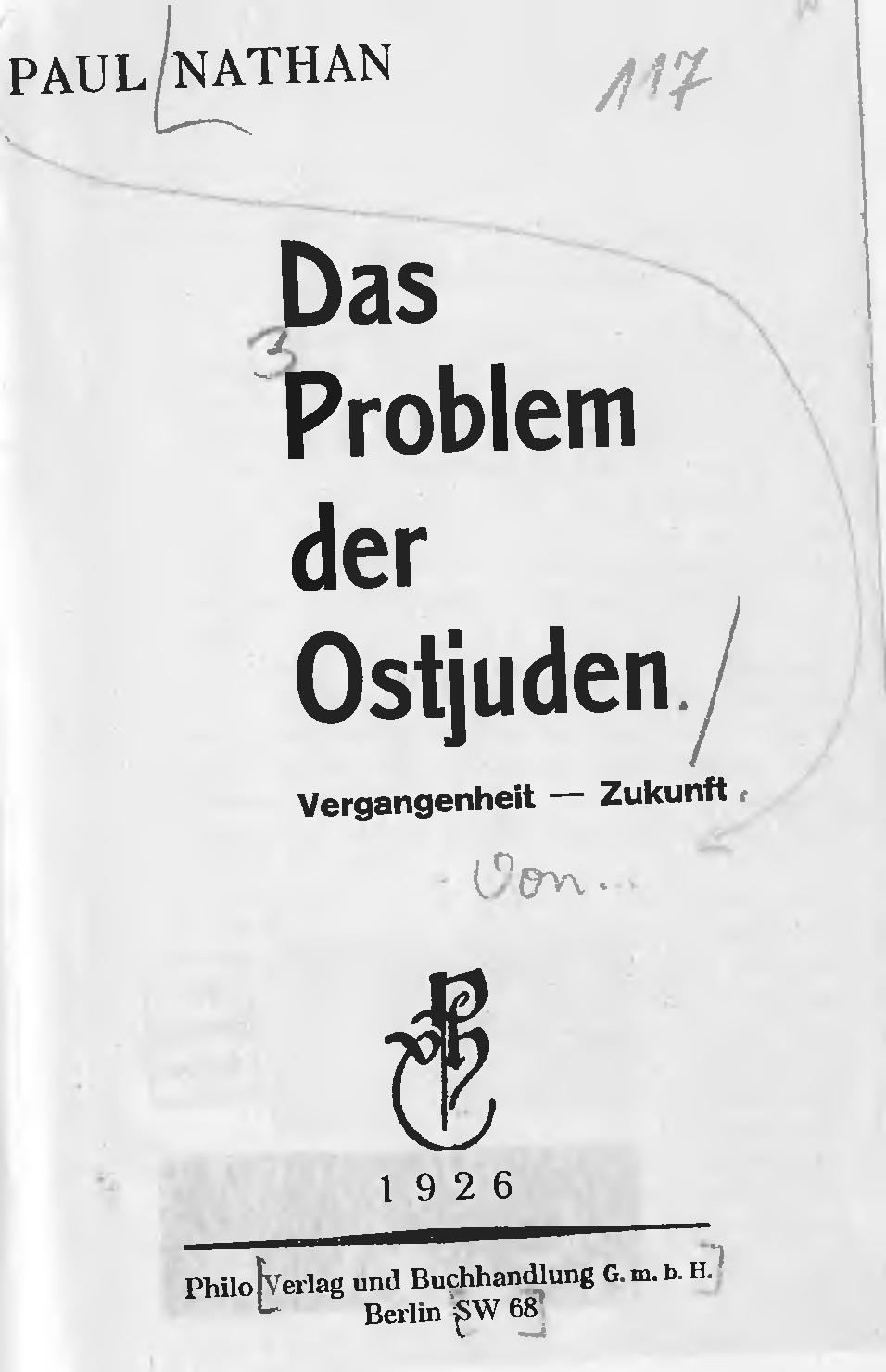 Antisemitisme in Polen
“Ostjuden” als zichtbare groep
Weerstand bij geassimileerde Duitse en Nederlandse Joden
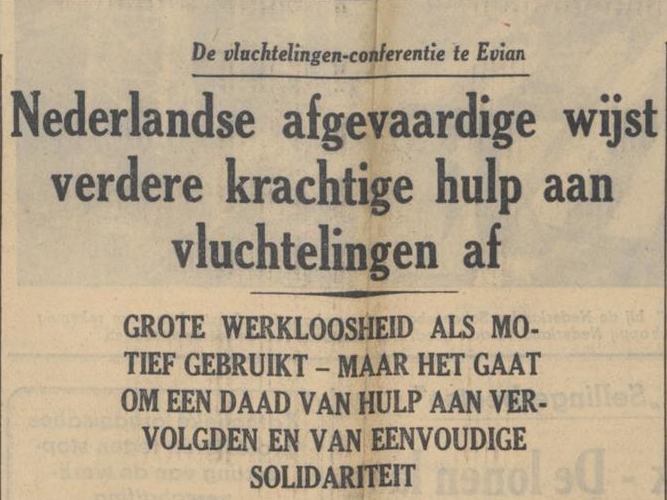 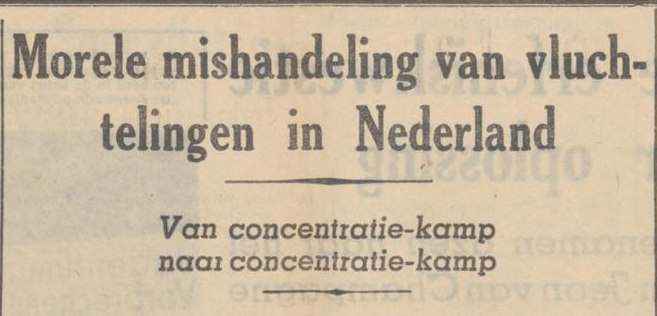 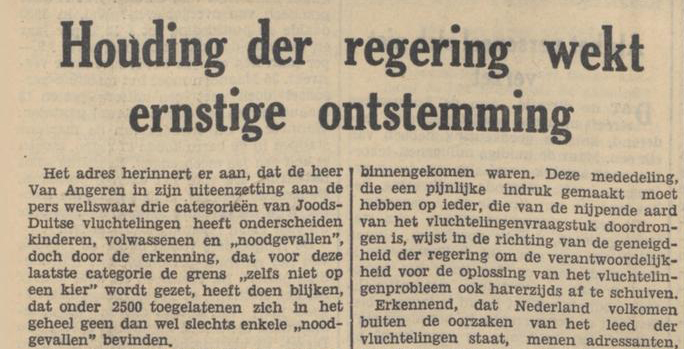 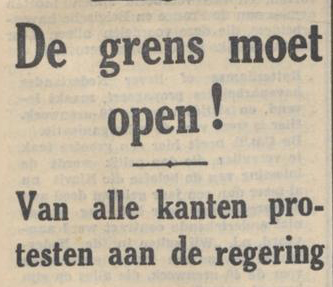 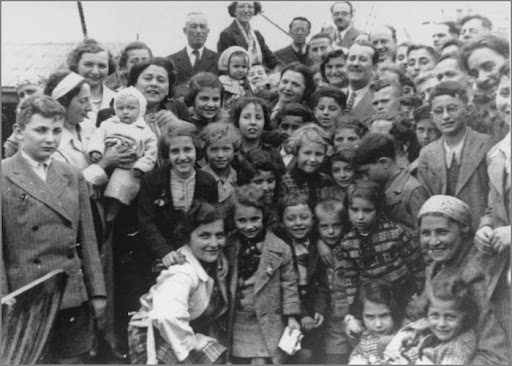 Joodse vluchtelingen van MS St. Louis (1939)
Rooms-katholieke beeldvorming
Dominant in Noord-Brabant
“Niet vervolgen, maar bekeren”
Anti-judaïsme
‘Liberaal jodendom’
Aandacht voor vervolging katholieken
‘Victim-blaming’
Ook tegenstanders Jodenhaat behandelen Joden als afzonderlijke groep
Antisemitisme ‘onvermijdelijk’ waar Joden zijn
‘Joden lokken het zelf uit’
Conclusie
Houding overheid werd bepaald door bescherming economie en indammen extreemrechts
Tegenstrijdige aanpak
Grootste probleem: ontbreken van beleid
Probleem van wijsheid achteraf: jaren ′30 nu moeilijk los te zien van WO II
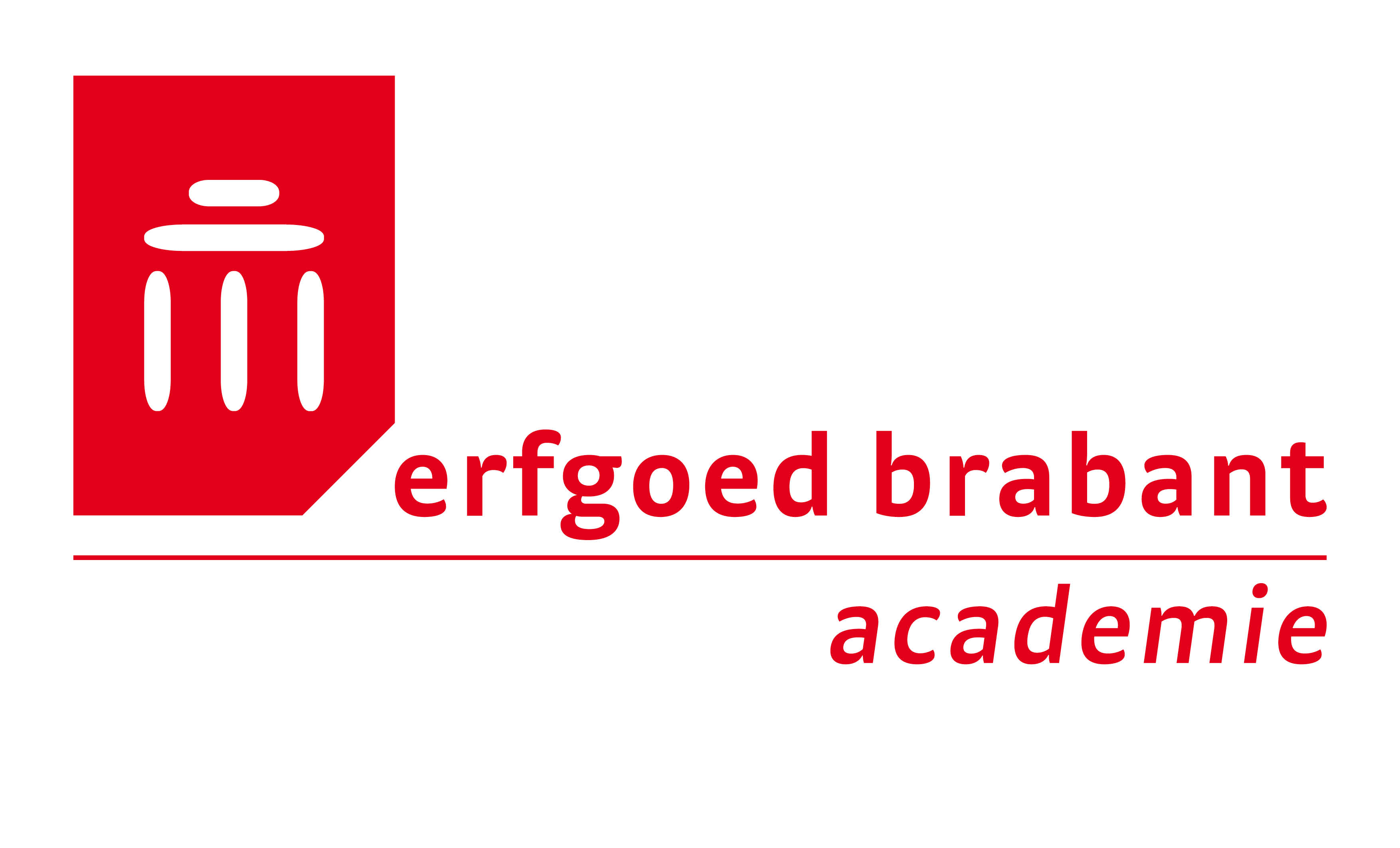 Dank voor uw aandacht!
Volgende Erfgoedcollege: 
16 december, 15.00-16.45
www.erfgoedbrabantacademie.nl